Fractions:Adding and Subtracting mixed numbers
Intelligent Practice
Silent 
Teacher
Narration
Your Turn
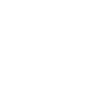 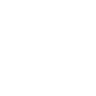 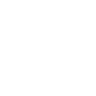 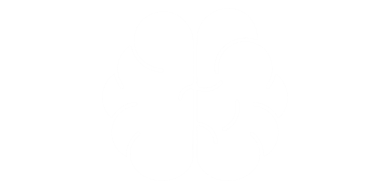 Practice
@gjmcconnell88
Worked Example
Your Turn
@gjmcconnell88
@gjmcconnell88
@gjmcconnell88